Modularity in Lattices:A Case Study on the Correspondence between Top-Down and Bottom-Up Analyses
Ghila Castelnuovo   	Tel Aviv University
Mayur Naik				Georgia Institute of Technology
Noam Rinetzky		Tel Aviv University
Mooly Sagiv			Tel Aviv University
Hongseok Yang		University of Oxford
SAS’15  10-September-2015
Research problem
A precise compositional (heap) analysis

Compositional?


Precise?
Research problem
A precise compositional (heap) analysis

Compositional?
Bottom-Up:	  Context-independent 
Top-Down:	  Context-dependent
Var g1, g2, …
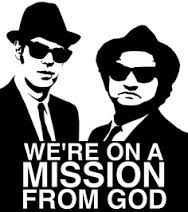 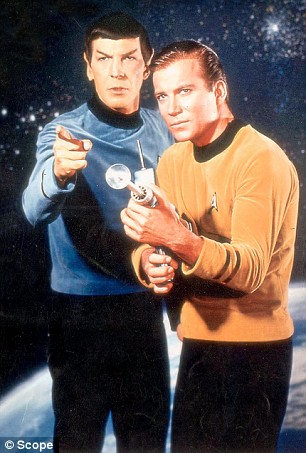 main(){
  bar() 
… }
dah(){
  foo()
  foo()
…}
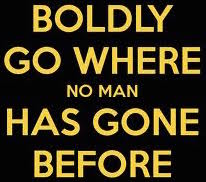 bar(){
  dah()
  foo()
…}
foo(){ …
   foo()
… }
Research problem
A precise compositional (heap) analysis

Compositional?
Bottom-Up:	  Context-independent 
Top-Down:	  Context-dependent
Var g1, g2, …
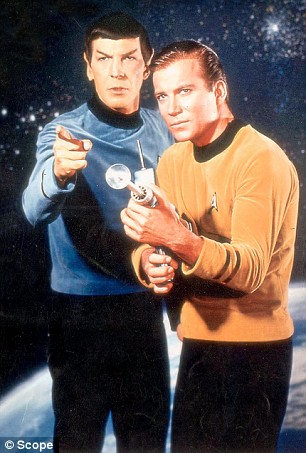 main(){
  bar() 
… }
dah(){
  foo()
  foo()
…}
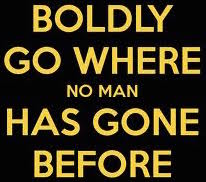 bar(){
  dah()
  foo()
…}
foo(){ …
   foo()
… }
Research problem
A precise compositional (heap) analysis

Compositional 
Bottom-Up:	  Context-independent 
Top-Down:	  Context-dependent
Var g1, g2, …
main(){
  bar() 
… }
dah(){
  foo()
  foo()
…}
bar(){
  dah()
  foo()
…}
foo(){ …
   foo()
… }
Research problem
A precise compositional (heap) analysis

Precise?
For a particular client?  
As the non-compositional analysis!
When using the same domain
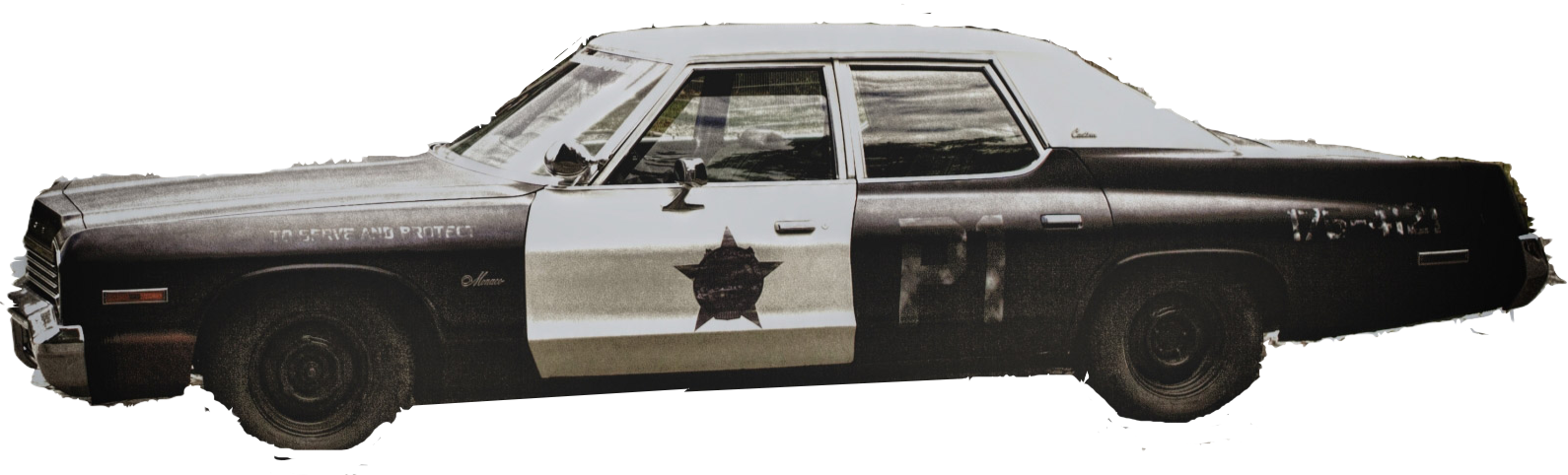 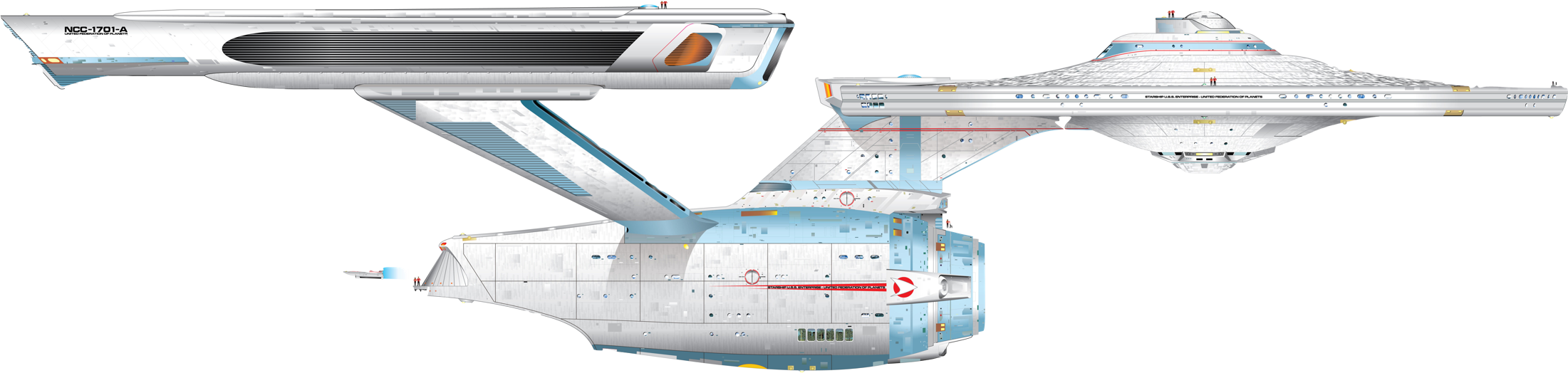 Research problem
A precise compositional (heap) analysis

Precise?
Precise enough for a particular client?  
As precise as the non-compositional analysis!
When using the same domain
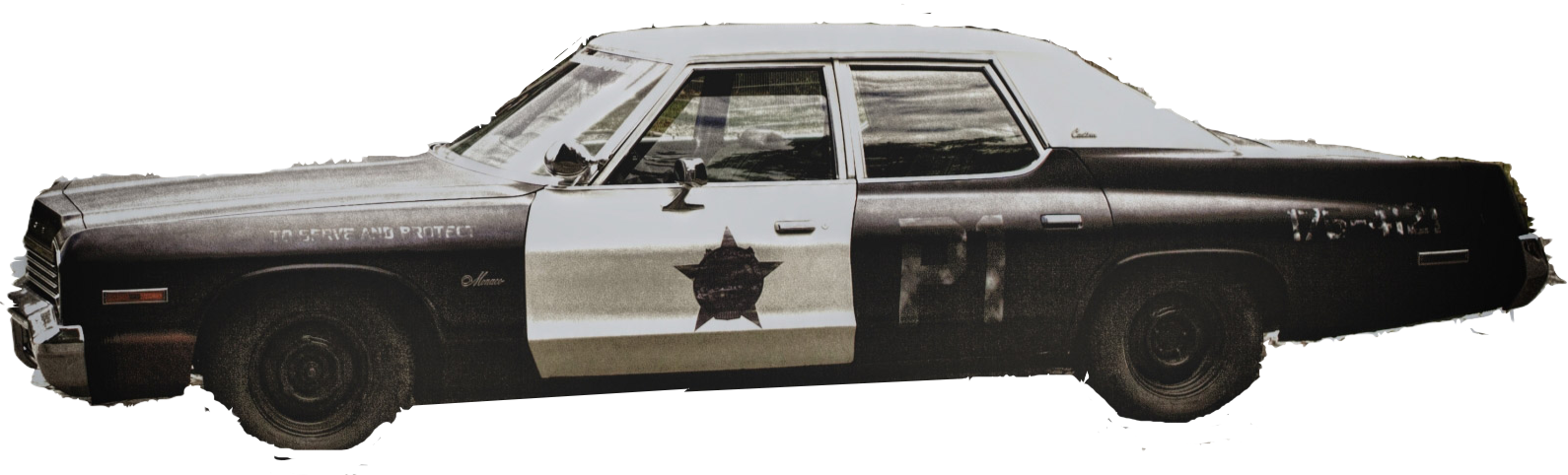 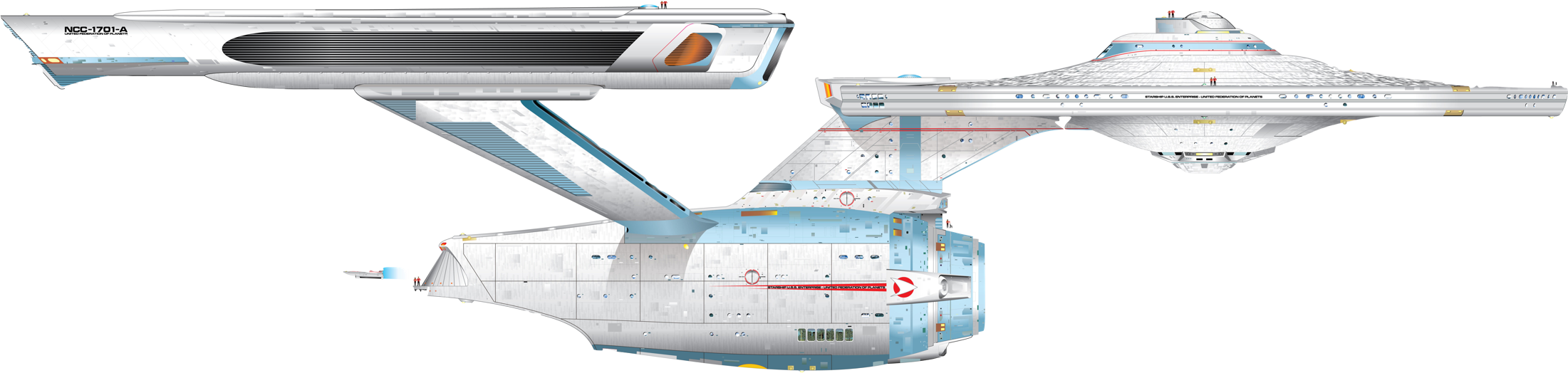 Challenges
Accounting for all calling contexts 
Soundness
Precision
Scalability
Size of procedure summaries
Cost of summary instantiation
Contributions
Modular connection analysis [Ghiya & Hendren, ’96]*
Lightweight heap analysis
Used for parallelization

Provably as precise as the top-down version
Top-down analysis sound (by abstract interpretation)
Implies soundness

Experimental evaluation
Bottom-up scales much better than the top-down 
Little loss of precision compared to original analysis
*Slightly modified version of the original analysis
This paper is a mere glimpse …
Ghila Castelnuovo’s Master Thesis:Modular lattices for compositional Interprocedural Analysis
Framework of compositional analysis

Guaranteed precision relative to top-down analysis
Available at: http://www.cs.tau.ac.il/Castelnuovo.Ghila-MSc.Thesis.pdf
-based compositional analysis
“ … Mission: To explore strange new worlds, to seek out new life and new civilizations, to boldly go where no one has gone before.”
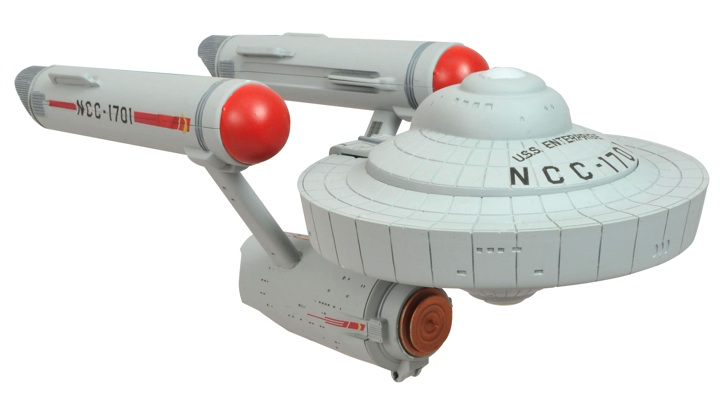 (Starting in baby steps…)
-based compositional analysis
st(d) = d  Cst
Transformers defined using 
Cst is an element in the domain 
Recall:  is commutative, associative, idempotent
Composition by adaptation
st1; st2(d) = (d  C1)  C2
Transformers defined using 
Ci is an element in the domain 
Recall:  is commutative, associative, idempotent

st1; st2#(d  d’)	
		= st2#(d  d’  C1) 
		= d  d’  C1  C2  
		= st2#(d  C1)  d’ 
= st1; st2#(d)  d’
Adapt the result of analyzing d instead of analyzing d  d’ !
Compositional analysis:
  p()#(d  d’ ) = p()#(d)  d’
Connection analysis (CA)
static main(){
 l1  z = new h1
 l2  w = new h2
 l3  u = new h3    
 l4  v = new h4
 l5   u.f = v
 l6   if(…) z.f = w

}
w
w
z
z
h1
h2
h2
h1
v
v
u
u
h4
h4
h3
h3
α
Are z and u connected?
Are z and w connected?
No!
Maybe
v
u
w
z
{{u,v},{w,z}}
No!
[Speaker Notes: Divide variables in connection equivalence classes
Two variables are connected if they point to the same weakly connected component]
Interprocedural CA can be expensive…
2N
1
1
2
# of calling contexts:
…
Y
X
h1
h2
Y
X
Y
X
h1
h2
g1
h1
h2
g1
…
pN(){
 if(*)
  gN = X  
 else 
  gN = Y
 p2()
}
main(){
 X = new h1
 Y = new h2
 p1()
}
p1(){
 if(*)
  g1 = X
 else 
  g1 = Y
 p2()
}
p2(){
 if(*)
  g2 = X 
else 
  g2 = Y
 p3()
}
…
Y
X
h1
h2
g1
g2
…
…
Compositional CA (simplified)
Partition abstract domain
-based transformers

 Compositionality by adaptation
CA: Partition abstract domain
D = (Partition(V),  )  (Equiv(V),  ) 
Partition(V) Set of partitioning of V 
Equiv(V) Set of equivalence relations over V 
 Refinement
y
x
w
z
…
w
x
y
z
w
x
y
z
…
…
w
x
y
z
w
x
y
z
w
x
y
z
w
x
y
z
⊥
CA: Abstract transformers (simplified)
st(d) = d  Cst
Transformers defined using 
Cst is a constant partition, e.g.,  Cw.f=u = Uw,u = {{w,u}, {z}, {v}} 

x = null#(d) = d 
x = new#(d)= d   
x.f = y#(d)   = d  Uxy
x = y#(d) 	   = d  Uxy
x = y.f#(d)   = d  Uxy
w.f = u#
=

v
v
v
u
u
u
v
u
=
w
w
w
z
z
z
w
z
CA: Abstract transformers (simplified)
st(d) = d  C
Transformers defined using 
Cst is a constant partition, e.g.,  Cw=u = Uw,u = {{w,u}, {z}, {v}} 

x = null#(d) = d 
x = new#(d)= d   
x.f  y#(d)   = d  Uxy
x = y#(d) 	   = d  Uxy
x = y.f#(d)   = d  Uxy
w = u#
=

v
v
v
u
u
u
v
u
=
w
w
w
z
z
z
w
z
CA: Abstract transformers
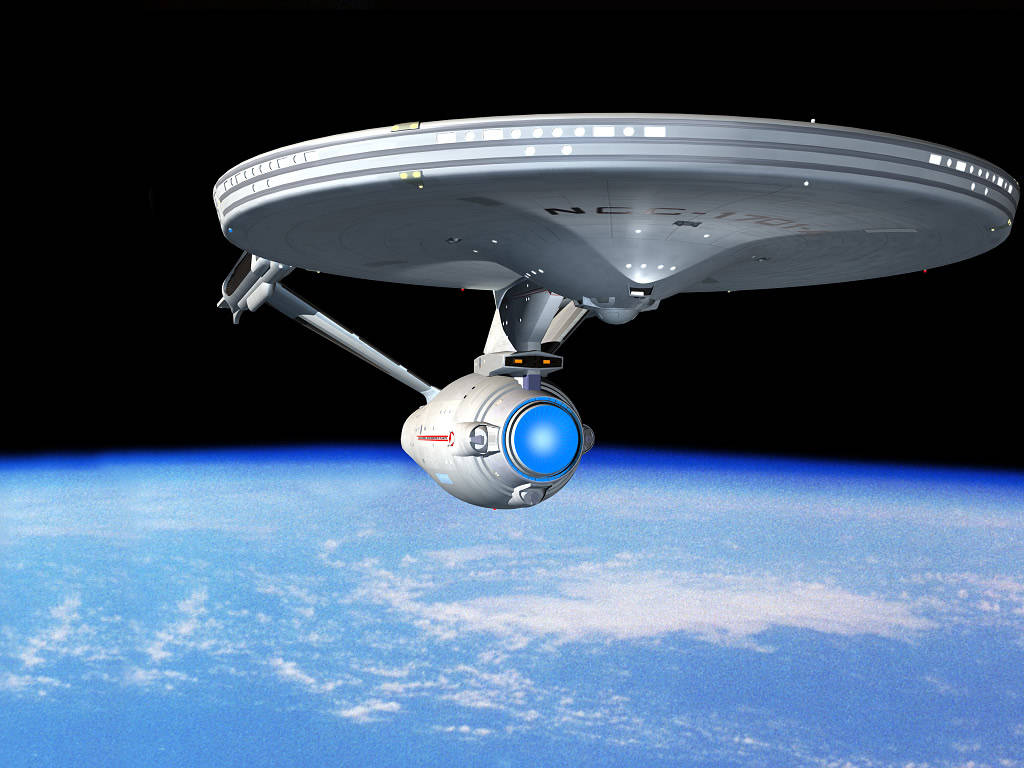 (Moving on towards the real thing …)
CA: Abstract transformers
Transformers defined using  and 
Ux,y = { {x,y}, {z}, {w}} 
Sx = { {x}, {y,z,w} } 

x = null#(d) = d  Sx
x = new#(d) = d  Sx
x.f = y#(d) = d  Uxy
x = y#(d) = (d  Sx)  Uxy
x = y.f#(d) = (d  Sx)  Uxy
x
x
y
Sx :  Separation
Ux,y : Unification
[Speaker Notes: We use constant elements of the domain:
Unification elements: Uxy to merge connection sets [x] and [y]
Separation elements: Sx,SX to an element x or all the elements in a set X from their connection set [x]
Projection elements: Px,PX to project to a given element or set]
CA: Abstract transformers
Transformers defined using  and 
Ux,y = { {x,y}, {z}, {w}} 
Sx = { {x}, {y,z,w} } 

x = null#(d) = d  Sx
x = new#(d) = d  Sx
x.f = y#(d) = d  Uxy
x = y#(d) = (d  Sx)  Uxy
x = y.f#(d) = (d  Sx)  Uxy
w = u#

=

Sw
Uw,u

=
Uw,u
v
v
v
v
u
u
u
u
v
u
v
u
=
w
z
w
w
w
w
z
z
z
z
w
z
[Speaker Notes: We use constant elements of the domain:
Unification elements: Uxy to merge connection sets [x] and [y]
Separation elements: Sx,SX to an element x or all the elements in a set X from their connection set [x]
Projection elements: Px,PX to project to a given element or set]
Can we use adaptation?
?
Transformers defined using  and 
Ux,y = { {x,y}, {z}, {w}} 
Sx = { {x}, {y,z,w} } 

x = null#(d) = d  Sx

d = { {x,x’},{y,y’} }

x = null#(d  d)     = x = null#(d) = ({ {x,x’},{y,y’} })  { {x}, {y,z,w} }     = {{x},{x’},{y,y’}} ⋤ d    x = null#(d)  d = ({ {x,x’},{y,y’} })  { {x}, {y,z,w} })  d    = {{x},{x’},{y,y’}}   { {x,x’},{y,y’} }
       = { {x,x’},{y,y’} } = d
Goal: composition by adaptation
  p()#(d  d’ ) = p()#(d)  d’
[Speaker Notes: We use constant elements of the domain:
Unification elements: Uxy to merge connection sets [x] and [y]
Separation elements: Sx,SX to an element x or all the elements in a set X from their connection set [x]
Projection elements: Px,PX to project to a given element or set]
Modularity in Lattices
For adaptation: (d  d’)  dp = (d  dp)  d’ 

An element dp in a lattice D is right modular iff 



D is modular if all its elements are right modular

The partition domain is NOT a modular lattice
But it is modular enough …
∀d,d’∈D.   if  d’  dp
then  (d  d’)  dp = (d  dp)  d’
[Speaker Notes: For any two elements a,b of a modular lattice, one can consider the intervals [a ∧ b, b] and [a, a ∨ b]. They are connected by order-preserving maps
φ: [a ∧ b, b] → [a, a ∨ b] and
ψ: [a, a ∨ b] → [a ∧ b, b]
that are defined by φ(x) = x ∨ a and ψ(x) = x ∧ b.
(x ∨ a) ∧ b = (x ∧ b) ∨ a = x ∨ a  = x]
Modularity in Lattices
For adaptation: (d  d’)  dp = (d  dp)  d’ 

An element dp in a lattice D is right modular iff 



D is modular if all its elements are right modular

The partition domain is NOT a modular lattice
But it is modular enough …
∀d,d’∈D.   if  d’  dp
then  (d  d’)  dp = (d  dp)  d’
[Speaker Notes: For any two elements a,b of a modular lattice, one can consider the intervals [a ∧ b, b] and [a, a ∨ b]. They are connected by order-preserving maps
φ: [a ∧ b, b] → [a, a ∨ b] and
ψ: [a, a ∨ b] → [a ∧ b, b]
that are defined by φ(x) = x ∨ a and ψ(x) = x ∧ b.
(x ∨ a) ∧ b = (x ∧ b) ∨ a = x ∨ a  = x]
Conditionally adaptable transformers
CA Transformers: st#(d) = (d Sx)  Ux,y

Ux,y and Sx are right-modular

 Conditionally adaptable transformers

∀d, d’∈D. if d’   Ux,y …  and  d’   Sx … 
		          then st#(d  d’) = st#(d)  d’
[Speaker Notes: For any two elements a,b of a modular lattice, one can consider the intervals [a ∧ b, b] and [a, a ∨ b]. They are connected by order-preserving maps
φ: [a ∧ b, b] → [a, a ∨ b] and
ψ: [a, a ∨ b] → [a ∧ b, b]
that are defined by φ(x) = x ∨ a and ψ(x) = x ∧ b.
(x ∨ a) ∧ b = (x ∧ b) ∨ a = x ∨ a  = x]
Compositional connection analysis
Intra-procedural analysis is conditionally adaptable
Delay the operation of a join (d  d’)
Adapt the result

Inter-procedural analysis is unconditionally adaptable!
Hence, compositional
Compositional connection analysis
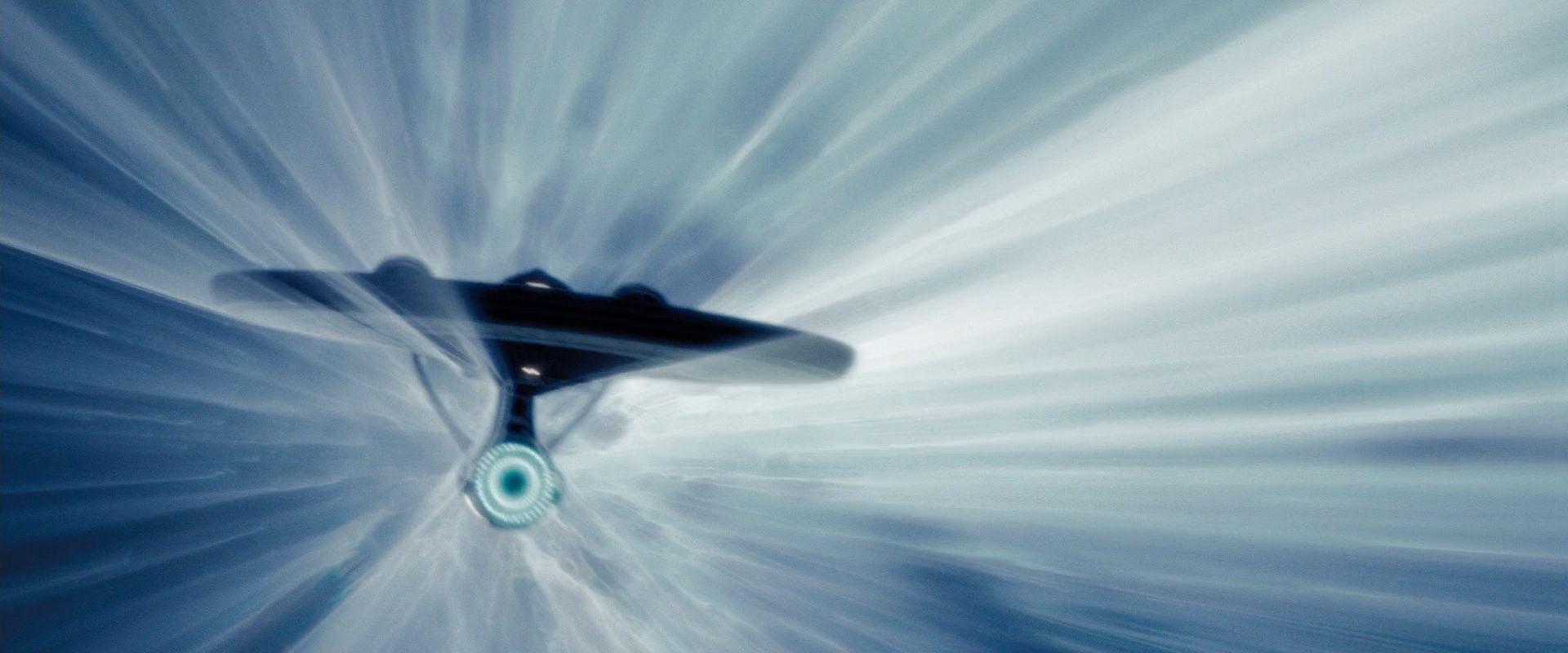 (We are now at warp 7)
Compositional connection analysis
Procedure call are conditionally adaptable
Represent any procedure inputs as d = ι  d’
∀st. st = ( …  dp …) ⇒ d’  dp     
ι is a particular element in the Triad Domain

Phase I  Analyze every procedure once on ι

Phase II Instantiate p(ι) with information from call context
Who is ι ?
Id
D[w,x,y,w]
w
x
y
z
v
[Speaker Notes: Todo!]
Triad domain
Partition domain comprised of
G current values: x, y, x
G input values: x, y, z
G auxiliary (temporary) values: x, y, z
 To compute effect of procedure calls using 
“Relational join”

L Current local variables
_
Globals
_
_
_
.
.
.
.
Locals
Entering a procedure (top-down)
.
_
RG = {G, {x} , {x} | x  G}
p(){
  ...

  q();
  
 
}
w
w
w
x
x
x
=
=
y
y
y
z
z
z
v
v
v
[Speaker Notes: Literally apply the effect of the caller on the callee entry’s state by joining it with the iota]
“Entering a procedure” (bottom-up)
w
x
y
z
v
[Speaker Notes: Literally apply the effect of the caller on the callee entry’s state by joining it with the iota]
.
_
RG = {G, {x} , {x} | x  G}
p(){
  ...

  q();
  
  …
}
=
=
Returning from a procedure (TD & BU)
Rename input to •
Rename current to •
w
w
x
x
y
y
z
z
v
v
[Speaker Notes: Literally apply the effect of the caller on the callee entry’s state by joining it with the iota]
.
_
RG = {G, {x} , {x} | x  G}
p(){
  ...

  q();
  
  …
}
=
=
Returning from a procedure (TD & BU)
Rename input to •
Rename current to •
q(){
   z = null;
   z.f = v;
   return;
}
w
w
w
p(){
  ...

  q();
 


}
q(){
  z = new()
  z.f = v 

   
  
  
}
x
x
x
w
y
y
y
x
z
z
z
y
v
v
v
z
v
[Speaker Notes: Literally apply the effect of the caller on the callee entry’s state by joining it with the iota]
.
_
RG = {G, {x} , {x} | x  G}
p(){
  ...

  q();
  
  …
}
=
=
Returning from a procedure (TD & BU)
Rename input to •
Rename current to •
q(){
   z = null;
   z.f = v;
   return;
}
w
w
w
p(){
  ...

  q();
 


}
q(){
  z = new()
  z.f = v 

   
  
  
}
x
x
x
w
y
y
y
x
z
z
z
y
v
v
v
z
v
[Speaker Notes: Literally apply the effect of the caller on the callee entry’s state by joining it with the iota]
.
_
RG = {G, {x} , {x} | x  G}
p(){
  ...

  q();
  
  …
}
=
=
Returning from a procedure (TD & BU)
Rename input to •
Rename current to •
w
w
w
p(){
  ...

  q();
 


}
q(){
  z = new()
  z.f = v 

   
  
  
}
x
x
x
w
y
y
y
x
w
z
z
z
y
x
v
v
v
z
y
v
z
v
[Speaker Notes: Literally apply the effect of the caller on the callee entry’s state by joining it with the iota]
Coincidence Theorem
return(Cbody o entry(d), d) = return(Cbody(ι),d)
p() bottom-up
p() top-down
Where is the magic?
The magic is in the proof!
The magic is in the proof!
Proof shows that effect of calling context can be delayed

Non-trivial
But rewarding

Key observations
Uniform entry states
Counterpart representation
….
Uniform entry states
vs
.
_
RG = {G, {x} , {x} | x  G}
p(){
  ...

  q();
  
 
}
w
w
w
w
x
x
x
x
=
=
y
y
y
y
z
z
z
z
v
v
v
v
=
[Speaker Notes: Literally apply the effect of the caller on the callee entry’s state by joining it with the iota]
Uniform entry states
vs
.
_
RG = {G, {x} , {x} | x  G}
p(){
  ...

  q();
  
 
}
w
w
w
w
x
x
x
x
=
=
y
y
y
y
z
z
z
z
v
v
v
v
=
[Speaker Notes: Literally apply the effect of the caller on the callee entry’s state by joining it with the iota]
Uniform entry states
vs
.
_
RG = {G, {x} , {x} | x  G}
w
w
w
x
x
x
=
y
y
y
z
z
z
v
v
v
Conditionally adaptable
-
-
Uw,x
Uy,z
-
-
 dp
[Speaker Notes: Literally apply the effect of the caller on the callee entry’s state by joining it with the iota]
Counterpart representation
vs
.
_
RG = {G, {x} , {x} | x  G}
w
w
x
x
y
y
z
z
v
v
p(){
  ...
  q();
}
[Speaker Notes: Literally apply the effect of the caller on the callee entry’s state by joining it with the iota]
Counterpart representation
vs
.
_
RG = {G, {x} , {x} | x  G}
w
w
x
x
y
y
z
z
v
v
p(){
  ...
  q();
}
[Speaker Notes: Literally apply the effect of the caller on the callee entry’s state by joining it with the iota]
Counterpart representation
vs
.
_
RG = {G, {x} , {x} | x  G}
w
w
x
x
y
y
z
z
v
v
p(){
  ...
  q();
}
[Speaker Notes: Literally apply the effect of the caller on the callee entry’s state by joining it with the iota]
Counterpart representation
vs
.
_
RG = {G, {x} , {x} | x  G}
w
w
w
x
x
x
w
y
y
y
x
z
z
z
=
y
v
v
v
p(){
  ...
  q();
}
z
v
 RG
Uw,x
[Speaker Notes: Literally apply the effect of the caller on the callee entry’s state by joining it with the iota]
Experimental results
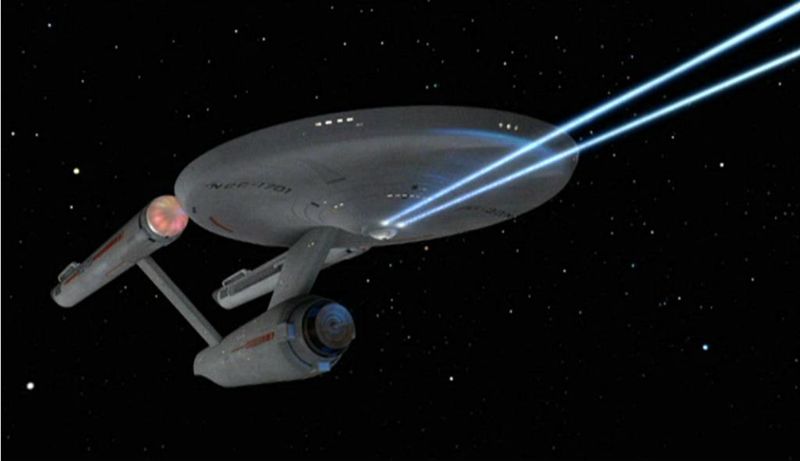 Experimental results
Compared 3 versions of connection analysis
Original top-down
Triad top-down
Triad bottom-up (compositional)
Input-dependent transformers
Original
Ours
{
Merge     x ≠null ⋀ y ≠null

Skip	 otherwise
Merge
{
x.f = y
x.f = y
Experimental setup (DaCapo)
JRE 1.6; Linux; Intel Xeon 2.13GHz; 123GB RAM
Using Chord program analysis framework
Experimental evaluation
Precision
Near perfect overlap
Only 2-5% is lost
grande2
antlr
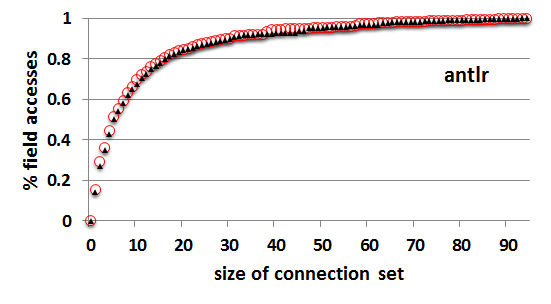 ○ Original top-down      ▲bottom-up ( = modified top-down)
Experimental evaluation
Scalability
Experimental evaluation
weka
Scalability
Top down blows-up
bloat
grande2
• Modified top-down   ○ Original top-down   ▲bottom-up
Related work
General theory [Cousot & Cousot, CC’02] 

Modular analysis for logical programs [Codish et al. POPL’03] [Giacoabazi, JLP’98]

Abstract domain for modular analyses [Giacoabazi et al., TCS’99]

Condensation and modular analyses [Giacoabazi et al. TOCL’05, TOPLAS’98]
Condensing abstract domains allow to derive bottom-up analyses with the same precision as top-down ones
Lattice-theoretic characterization:               F(a⊗ b) = a ⊗ F(b)
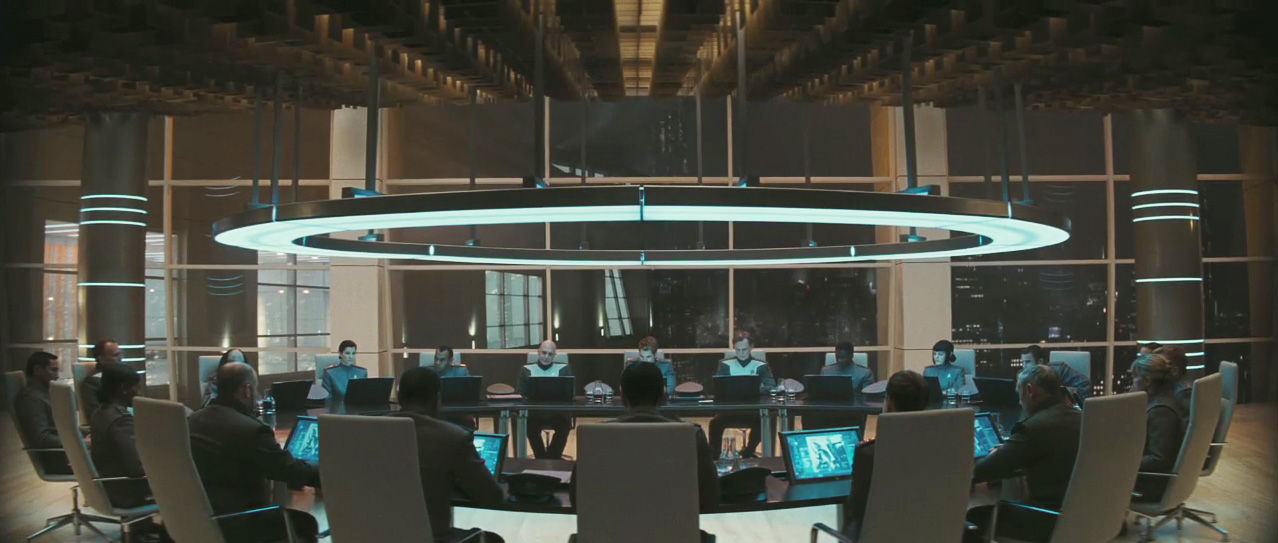 Limitations and future work
Transfer functions are input-independent 
Limited expressivity

Generalize to other instances
Copy constant propagation
Taint analysis

Castelnuovo’s thesis has a general framework
But it is still rather restricted
Summary
A precise scalable compositional heap analysis
Var g1, g2, …
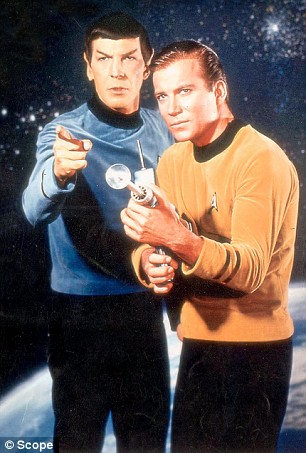 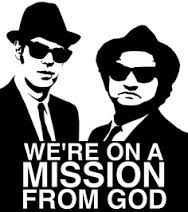 main(){
  bar() 
… }
dah(){
  foo()
  foo()
…}
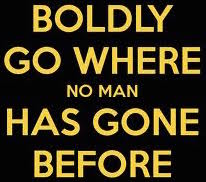 bar(){
  dah()
  foo()
…}
foo(){ …
   foo()
… }
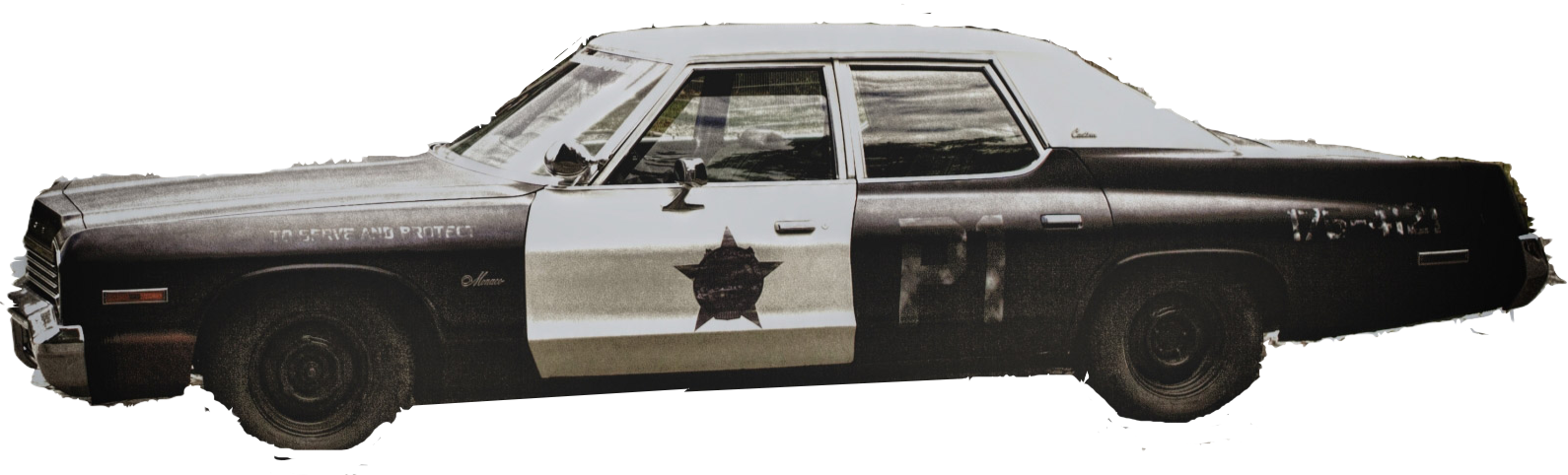 Top Down
Bottom up
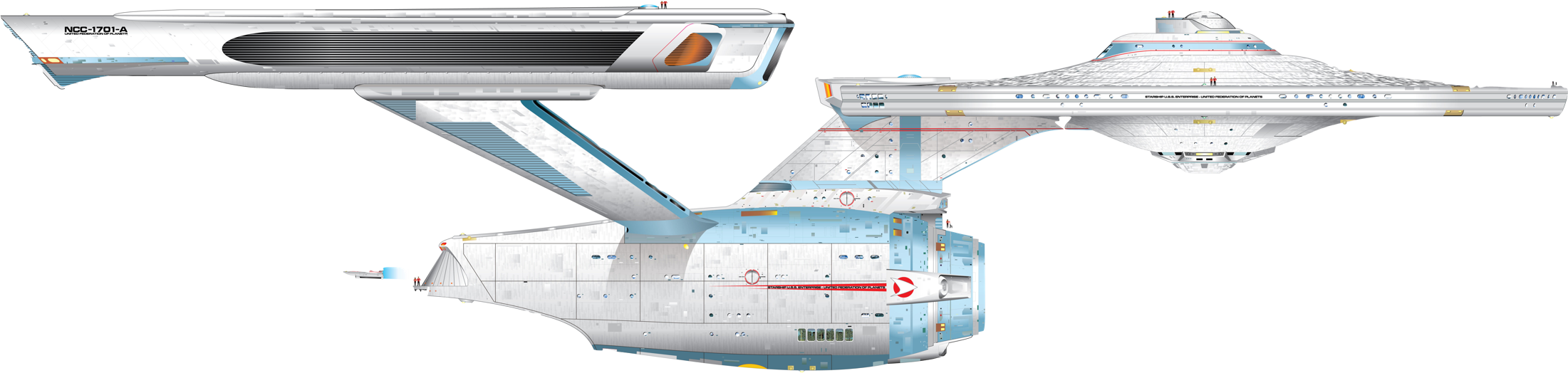 Thank you!
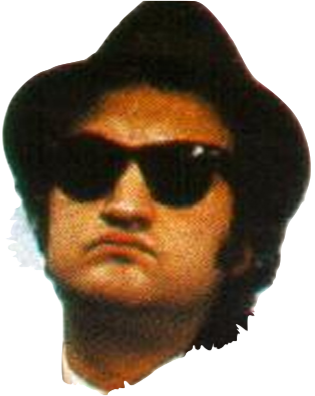 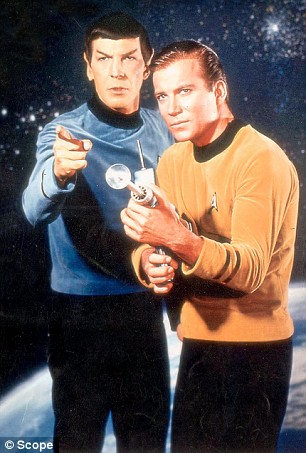 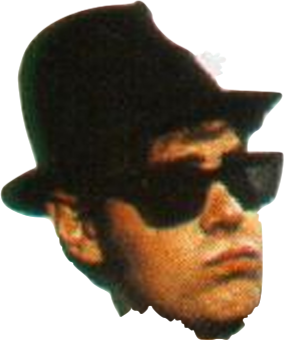